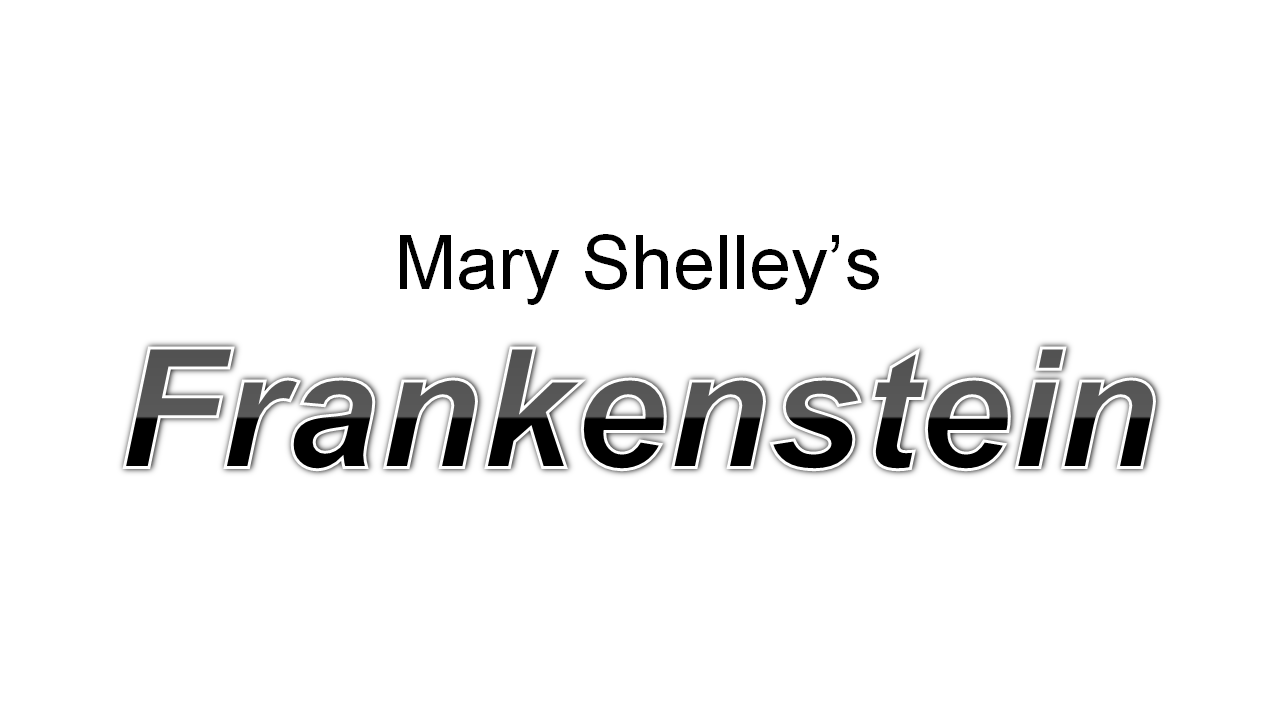 Mary Wollstonecraft Shelley
Daughter of two of England’s leading intellectual radicals.
 Her father, William Godwin, was an influential political philosopher and novelist. 
Her mother, Mary Wollstonecraft, the author of A Vindication of the Rights of Woman, was a pioneer in promoting women’s rights and education. 
Her future husband, the admired poet Percy Shelley, was one of her father’s frequent visitors. 
When she was sixteen, she and Percy eloped to France.
She gave birth to four children in five years, three of whom died as infants.
Percy died eight years later, due to a boating accident.
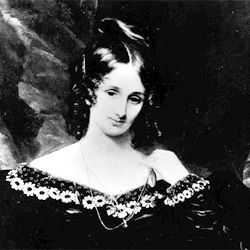 The “Birth” of Frankenstein
When Mary was nine, she hid under a sofa to hear Samuel Taylor Coleridge recite his poem “The Rime of the Ancient Mariner”, which later influenced her as she developed her ideas for Frankenstein.
Due to the loss of her children, many critics have pointed out that thoughts of birth and death were much on Shelley’s mind at the time she wrote Frankenstein.
Summer of 1816
Mary and Percy Shelley were living near the poet Lord Byron and his doctor-friend John Polidori on Lake Geneva in the Swiss Alps. 
During a period of incessant rain, the four of them were reading ghost stories to each other when Byron proposed that they each try to write one.
 For days Shelley could not think of an idea. Then, while she was listening to Lord Byron and Percy discussing the probability of using electricity to create life artificially, according to a theory called galvanism, an idea began to grow in her mind: Perhaps a corpse would be re-animated; galvanism had given token of such things: perhaps the component parts of a creature might be manufactured, brought together, and [endued] with vital warmth.
The next day she started work on Frankenstein. A year later, she had completed her novel. It was published in 1818, when Shelley was nineteen years old.
Elements of the Gothic Novel
An atmosphere of horror and dread (often a deterioration of its world)
The Gothic hero is often an archetype
The protagonist is often isolated, either voluntarily or not.
The protagonist may experience a fall.
There is a villain who may epitomize evil, often due to a fall from grace or innate evil. 
Protagonist often must be saved.
Gothic novels often have some elements of death and/or the supernatural.
“The Modern Prometheus”
Prometheus
In Greek mythology, he was a titan who created man in the image of the gods
Stole the gift of fire from Mt. Olympus and gave it to man
Punished by Zeus and chained to a rock on a mountain. Every day for 30 years, Zeus’ eagle would eat his liver
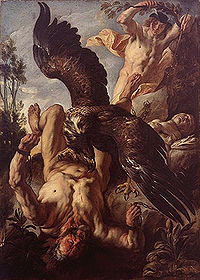 Romanticism
1798-1832
Movement contrary to Enlightenment and Industrialization which emphasized how man’s reason and logic can improve society
Emphasized the importance of the individual, subjectivity, imagination, and expression of emotions
Romantic Quest
During the Romantic period, a journey to find one’s self through nature, isolation, and meditation
Natural science should lead to discovery
Could be a physical journey or a mental, psychological, or spiritual one
Epistolary
A story told by means of a series of letters
Purpose is to suspend disbelief
Frame Story
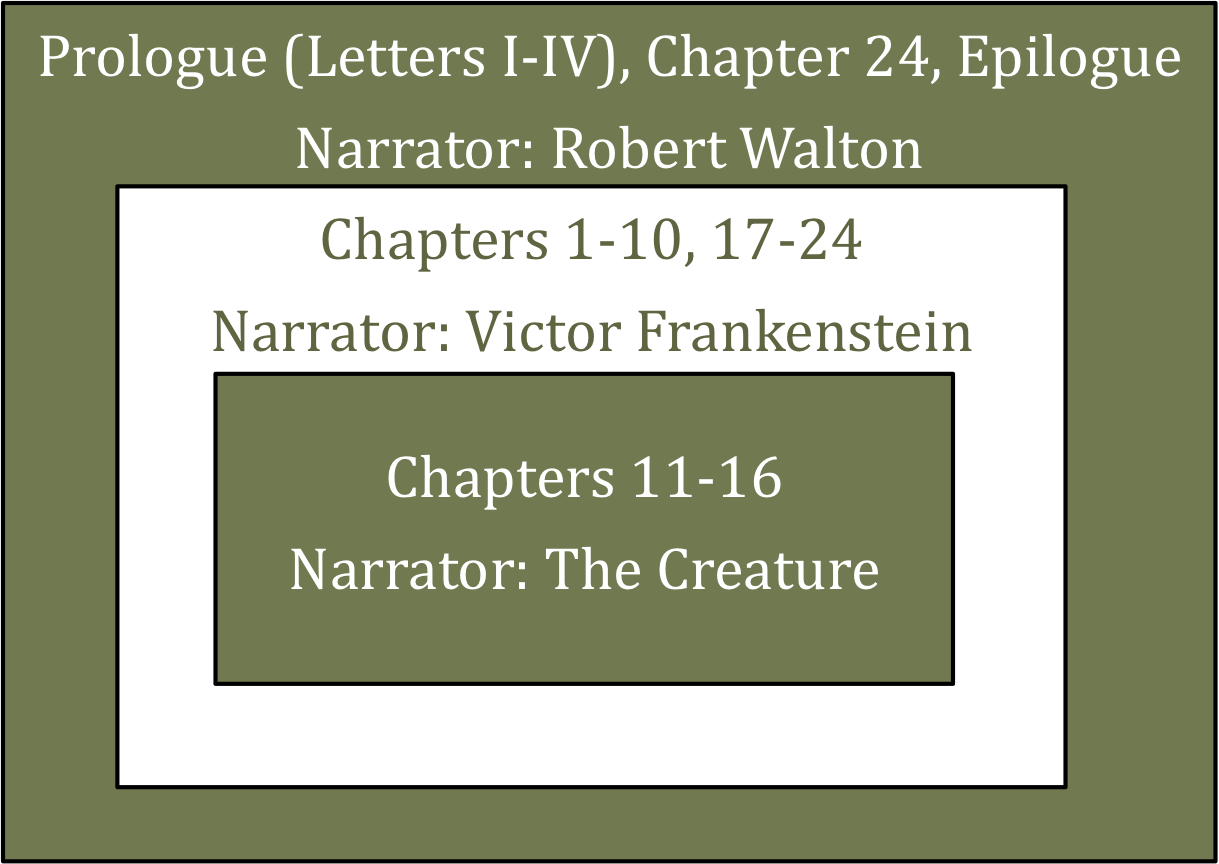 Rime of the Ancient Mariner
An epic poem by Samuel Taylor Coleridge in which a sailor kills an albatross and learns (through spiritual and supernatural events) to respect the sea (the natural world). His disregard for nature and tradition leads to his and every other sailor’s demise
Letters I-IV (Prologue)
Epistolary
The narrator Robert Walton writes to his sister, Margaret Saville
Walton embarks on a Romantic Quest 
Wants to discover a passage near the North Pole to Asia 
Wants to discover the secret of the compass magnet
Letter I
December 11th
Walton is far north of London in Saint Petersburg, Russia
Imagines the North Pole not as the “capital of frost and desolation” but the “region of beauty and delight”
Reveals his Romantic Quest
Has dreamed of being an explorer since he was a boy, but his father forbid it
Inherited cousin’s fortune, which allowed him to pursue exploration
Letter II
March 28th 
Surrounded by frost and snow
Expresses desire for friendship
Surrounded by people, but no one is his equal
Wants someone who is gentle, courageous, educated, intelligent, well-mannered, and with similar tastes
Alludes to the Rime of the Ancient Mariner
“…I shall kill no albatross. Therefore, do not worry about my safety or about my coming back to you as scornful and woeful as the ‘Ancient Mariner’…I have often attributed my attachment to—my passionate enthusiasm for—the dangerous mysteries of the ocean to that poem by Coleridge” (13).
Letter III
July 7th
Writes to assure Margaret of his safety
Mentions floating sheets of ice that continually pass—indicating dangers ahead
Tells her that he will be “cool, persevering, and prudent” (15).
Letter IV
August 5th 
A week prior, nearly surrounded by ice and fog, which was dangerous
Mist cleared and Walton and crew saw low carriage, fixed on a sleigh and drawn by dogs, moving north, half a mile away. 
“Being” that had the shape of a man, but was gigantic, sat on the sleigh. 
Disappeared among the distant glaciers
Two hours later, ice broke and freed ship
Spent night at location to be safe
Letter IV (Continued)
Next morning, found someone else in a sleigh
Drifted toward ship on slab of ice
Only one dog remained alive
Human being inside the carriage
Not savage, like other “being” on previous sleigh, but European
Spoke English, but with foreign accent 
Man was on brink of death
Letter IV (Continued)
Man inquired where Walton was headed; satisfied with Walton’s response of North Pole and agreed to come aboard
Man’s limbs nearly frozen, body emaciated by fatigue and suffering
Man slowly recovered, under Walton’s care
Two days later, stranger finally spoke
Walton describes him as having eyes which express wildness or madness, but whose face lights up when someone is kind to him. Stranger is generally melancholy and despairing, crush by weight of woes
Letter IV (Continued)
Stranger tells Walton that he has traveled upon the ice “‘To find someone who has run away from me’” (19). 
Walton tells the stranger that the crew had seen the man whom the stranger pursued the previous day 
Stranger asked questions about where the “demon,” as he called the giant, had gone
From then on, stranger was eager to be on deck, watching for the sleigh
Walton describes the stranger as being polite and gentle, and though he is a wreck, appealing and friendly.
Remarks that the stranger must have been a noble creature when he was better off
Says that he has begun to love the stranger as a brother, and feels sympathy and compassion for the stranger
Letter IV (Continued)
August 13th
Walton says that his affection for the stranger grows, as the stranger stirs his admiration and pity
Stranger speaks eloquently and listens attentively
Walton confides in him
Walton mentions how he had sacrificed everything for the sake of discovery, even his life or death
This displeased the stranger greatly
Stranger burst into tears
Said, “‘Unhappy man! Do you share my madness? Have you drunk from the cup of your imagined power? Let me tell you my tale, and you will throw the cup from your lips!’” (21). 
Stranger says that he has lost everything
Letter IV (Continued)
August 19th 
Stranger said, “‘I have suffered great misfortune…I had decided that the memory of these evils would die with me, but you changed my mind. You seek knowledge and wisdom, as I once did, and I deeply hope that it will not become a serpent and sting you, as it did me…I think you may learn from my tale’” (22). 
Walton will tell the stranger’s story to his sister. He says, “So strange and harrowing is his story—so frightful the storm that embraced the gallant vessel on its course and wrecked it—thus!” (23).